TRAUMMÖBEL?
NOUS ALLONS FAIRE UN JEU !
Voici un site de vente en ligne. Il est possible de faire des enchères sur les prix.

Nous allons former deux groupes. Chaque groupe dispose de 300 euros. Chaque groupe va faire des achats pour aménager sa nouvelle chambre sans dépasser la somme de 300 euros.

Le groupe qui se rapprochera le plus
des 300 euros, sans les dépasser, aura gagné !
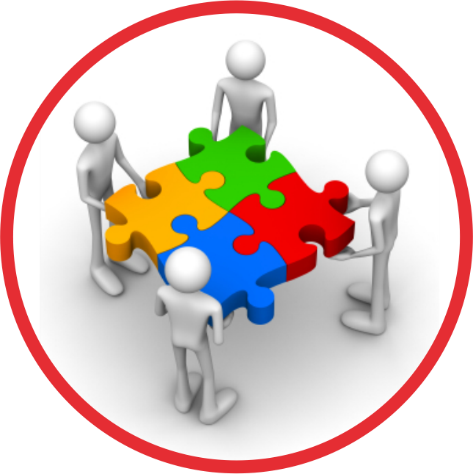 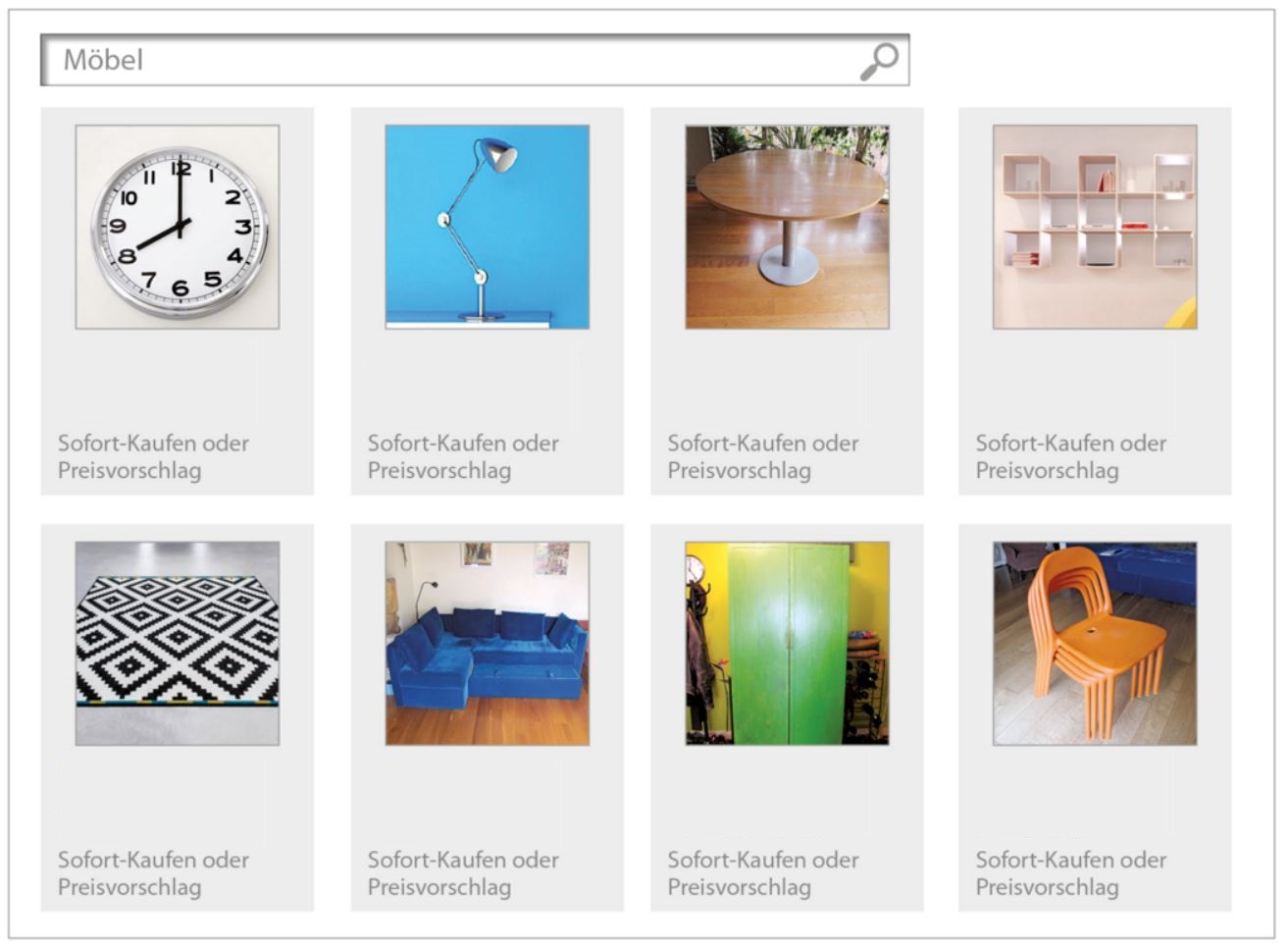 Die Wanduhr
Die Lampe
Der Tisch
Das Regal
Der Schrank
Der Teppich
Das Sofa
Der Stuhl
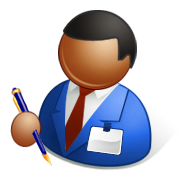 (Arbeitsblatt)
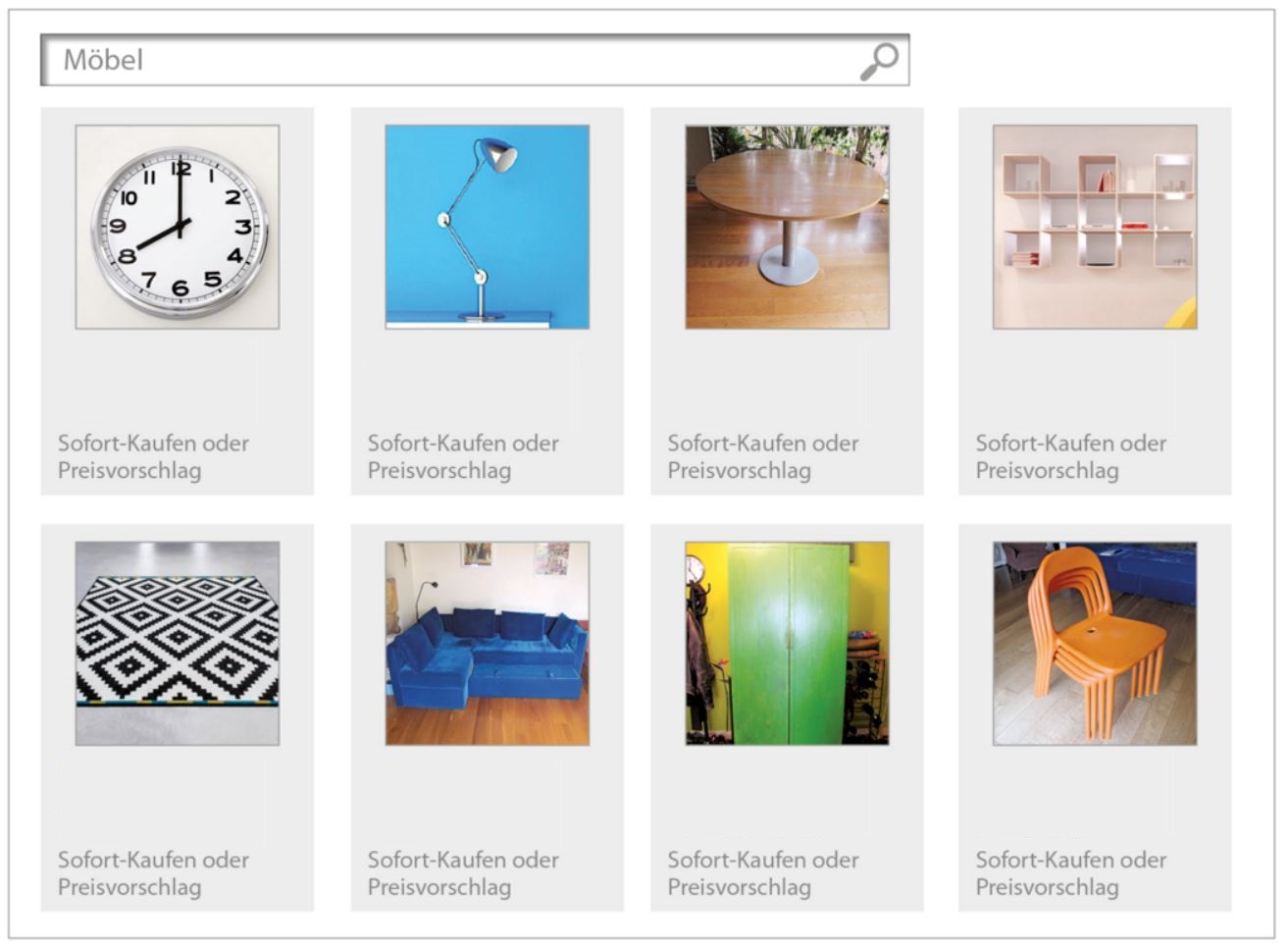 Die Lampe
Die Wanduhr
Der Tisch
Das Regal
Der Schrank
Der Teppich
Das Sofa
Der Stuhl
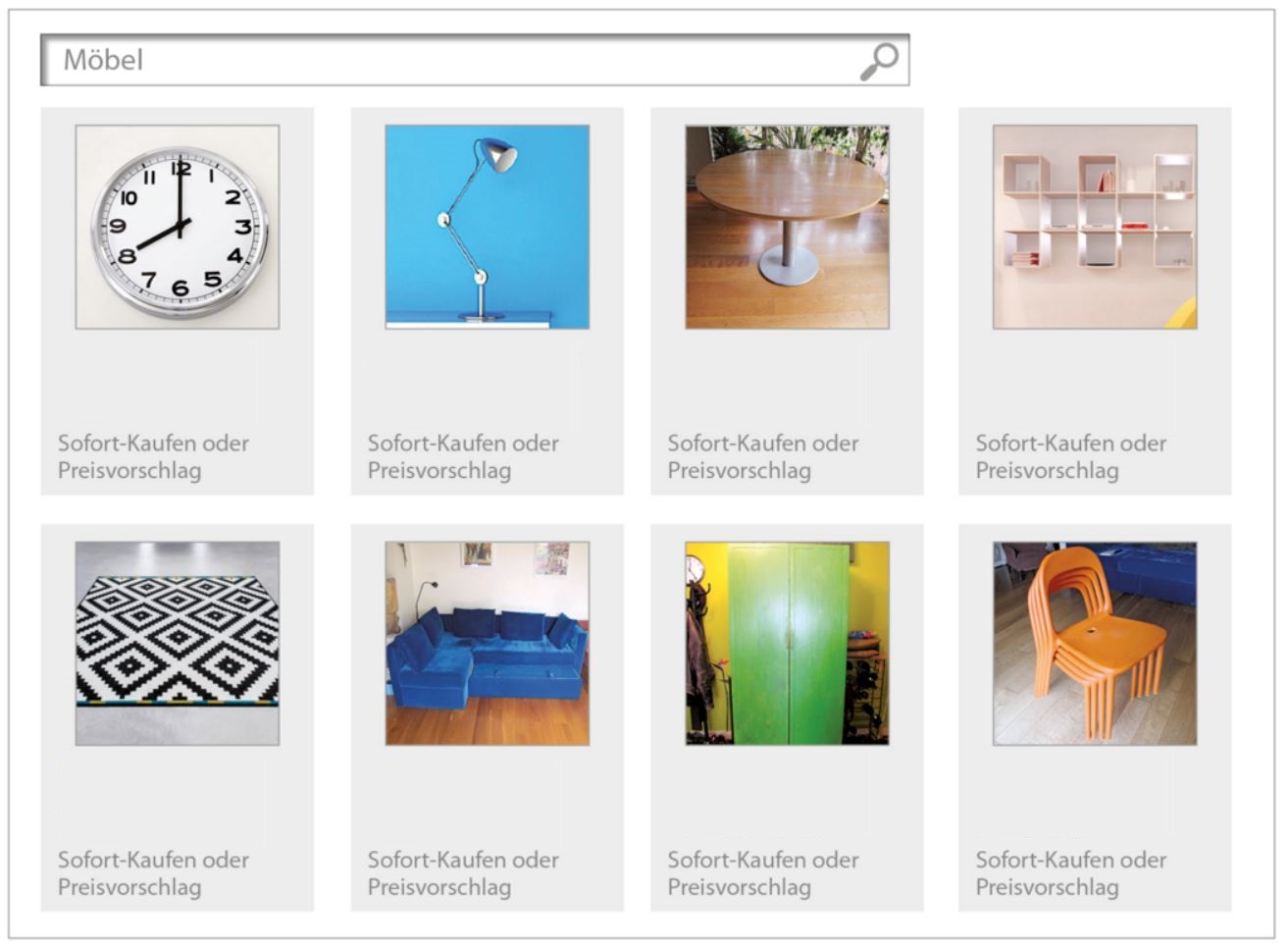 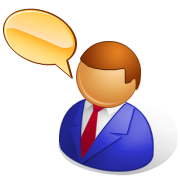 Lampe
Wanduhr
Tisch
Regal
Schrank
Teppich
Sofa
4 Stühle
Ich kaufe …. / Ich biete dafür … Euro.
WELCHE GRUPPE HAT GEWONNEN?
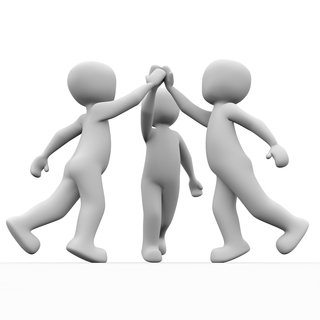 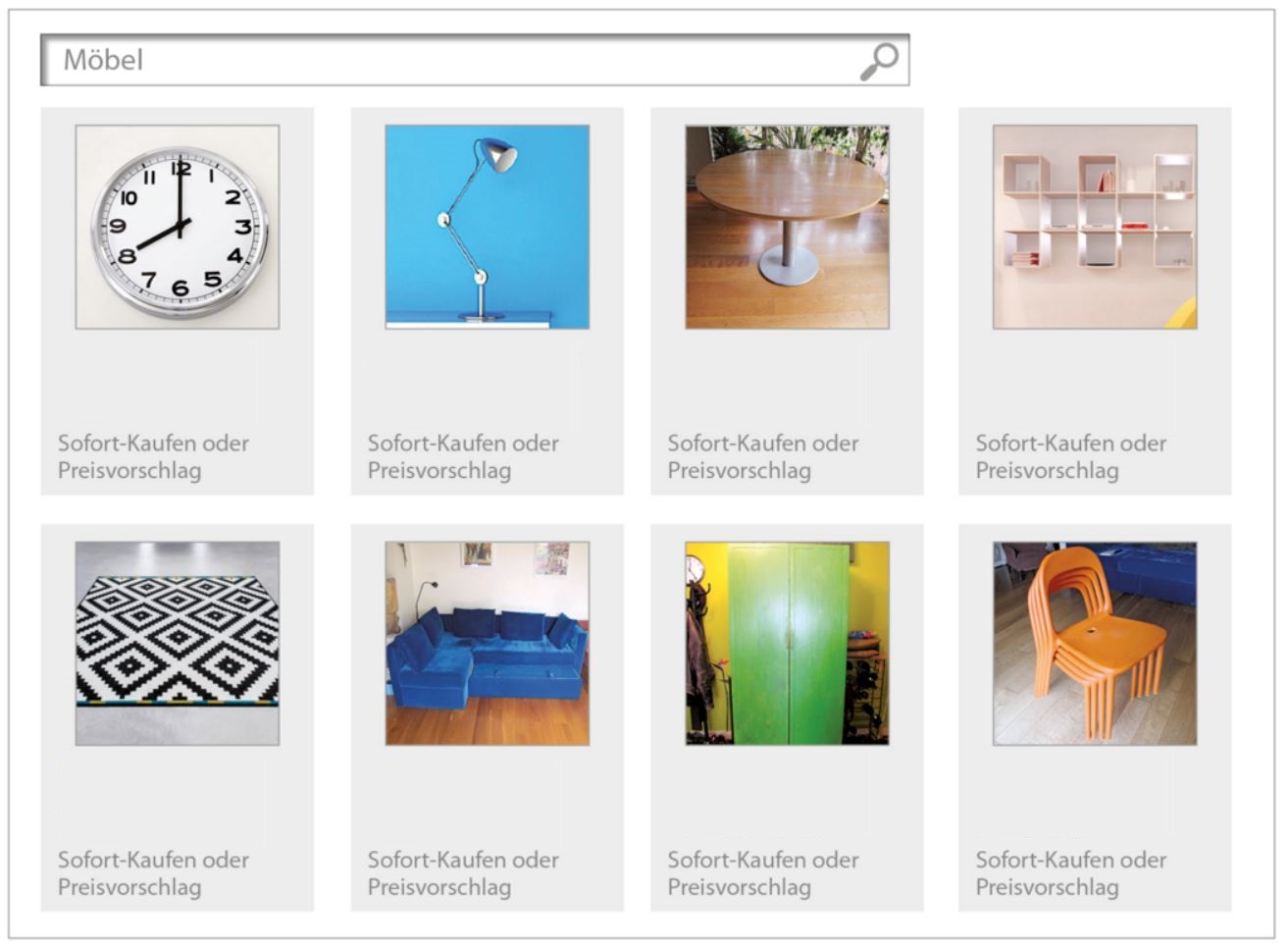 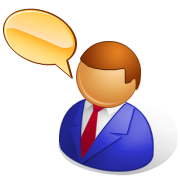 Lampe
Wanduhr
Tisch
Regal
EUR 29,95
EUR 139,00
EUR 79,99
EUR 180,00
Schrank
Teppich
Sofa
4 Stühle
EUR 176,00
EUR 62,90
EUR 79,90
EUR 299,00
Die Wanduhr kostet … Euro.